DAVID M. KROENKE and DAVID J. AUER 
DATABASE CONCEPTS, 7th Edition
Chapter Eight
Big Data, Data Warehouses, andBusiness Intelligence Systems
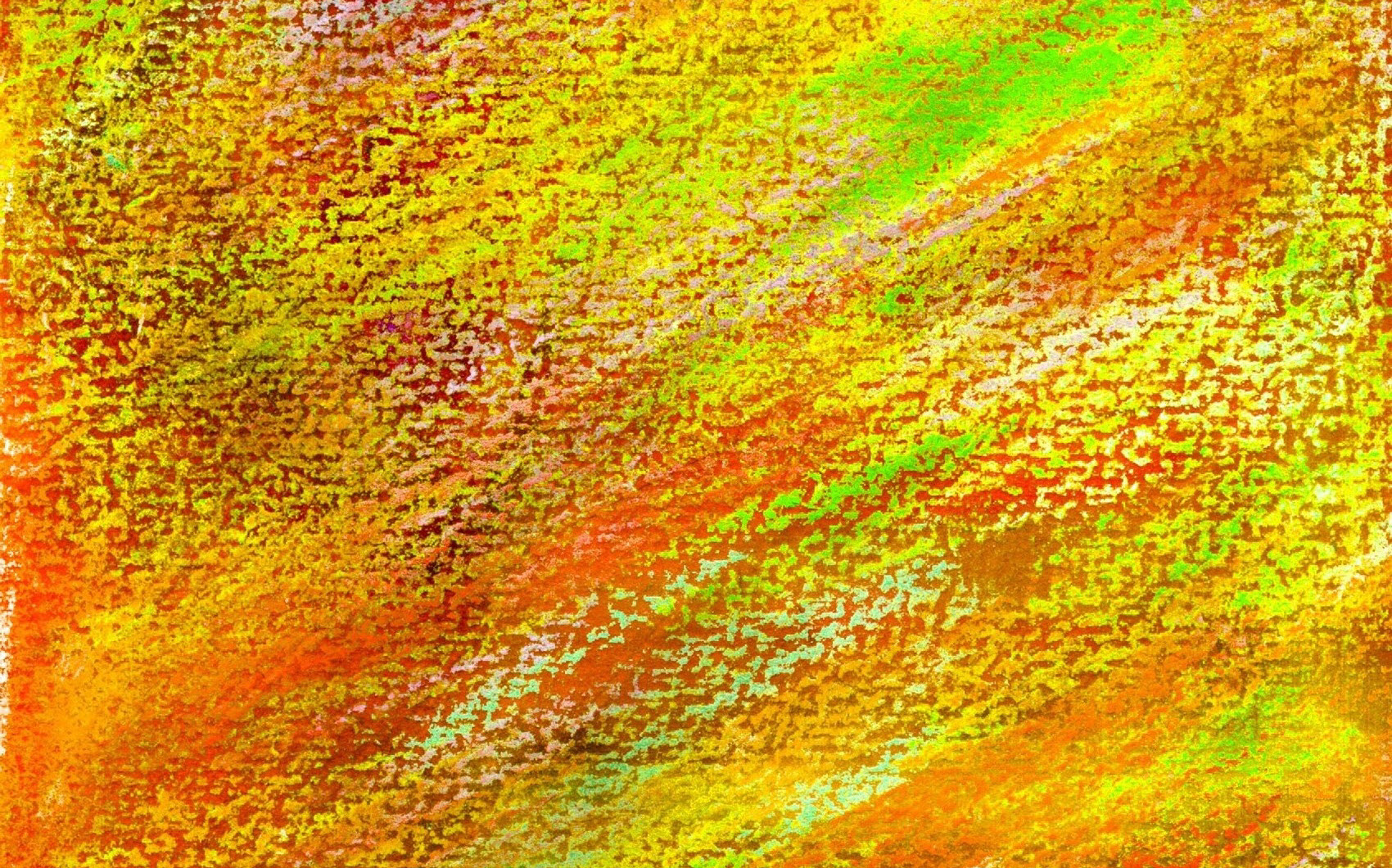 Chapter Objectives
Learn the basic concepts of Big Data, structured storage, and the MapReduce process
Learn the basic concepts of data warehouses and data marts
Learn the basic concepts of dimensional databases
Learn the basic concepts of business intelligence (BI) systems
Learn the basic concepts of Online Analytical Processing (OLAP)
KROENKE and AUER -  DATABASE CONCEPTS (7th Edition)                                                                    Copyright © 2015 Pearson Education, Inc. Publishing as Prentice Hall
8-2
Big Data
The rapidly expanding amount of data being stored and used in enterprise information systems
Search tools
Google
Bing
Web 2.0 social networks
Facebook
LinkedIn
Twitter
KROENKE and AUER -  DATABASE CONCEPTS (7th Edition)                                                                    Copyright © 2015 Pearson Education, Inc. Publishing as Prentice Hall
8-3
Storage Capacity Terms
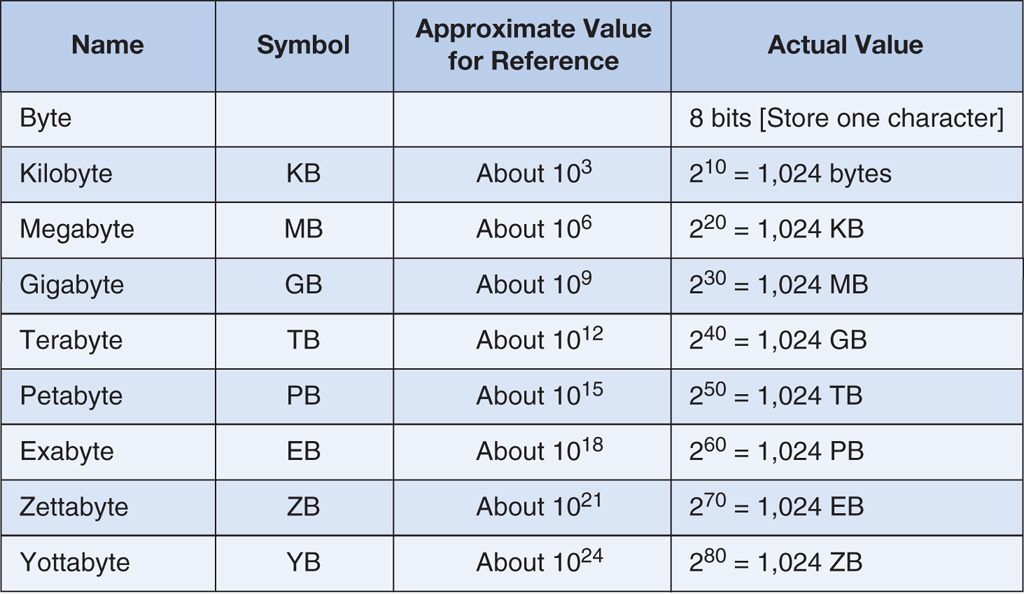 Figure 8-1:  Storage Capacity Terms
KROENKE and AUER -  DATABASE CONCEPTS (7th Edition)                                                                    Copyright © 2015 Pearson Education, Inc. Publishing as Prentice Hall
8-4
Heather Sweeney Designs Review:Database Design
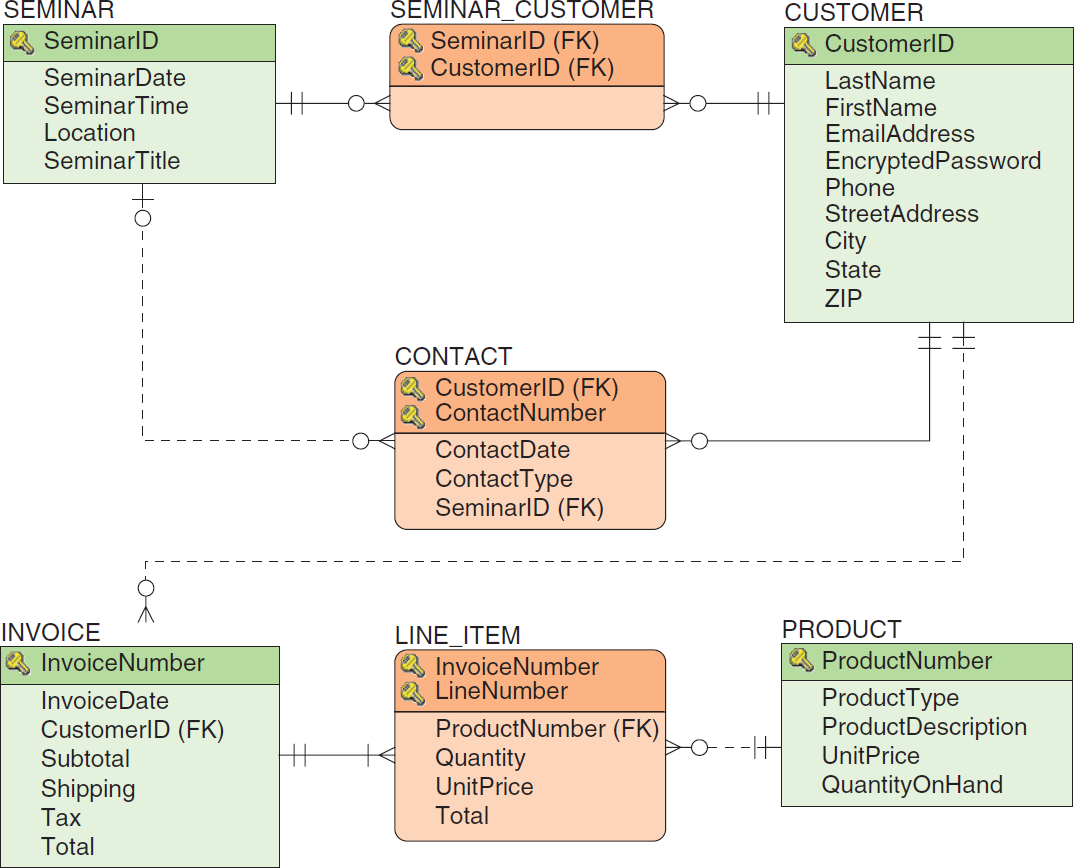 KROENKE and AUER -  DATABASE CONCEPTS (7th Edition)                                                                     Copyright © 2015 Pearson Education, Inc. Publishing as Prentice Hall
5-5
Heather Sweeney Designs Review:HSD Database Diagram in SQL Server 2014
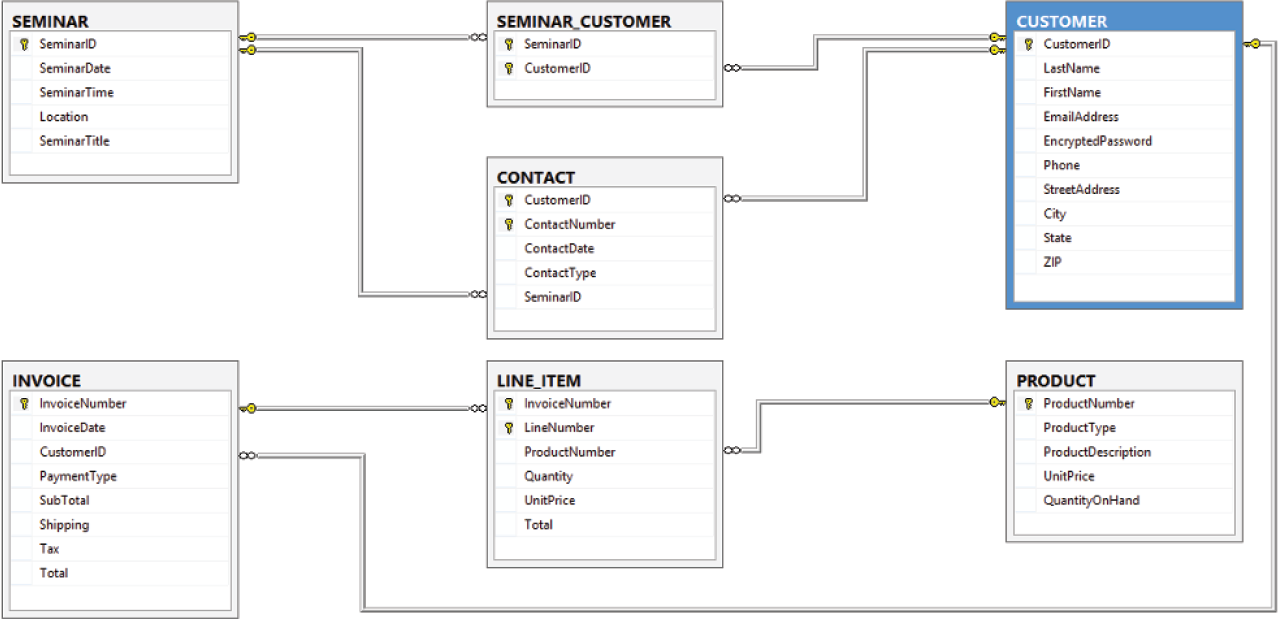 Figure 8-2:  The HSD Database Diagram
KROENKE and AUER -  DATABASE CONCEPTS (7th Edition)                                                                     Copyright © 2015 Pearson Educations, Inc. Publishing as Prentice Hall
6-6
Business Intelligence Systems
Business intelligence (BI) systems are information systems that
Assist managers and other professionals in the analysis of current and past activities and in the prediction of future events.
Do not support operational activities, such as the recording and processing of orders.
These are supported by transaction processing systems.
Support management assessment, analysis, planning and control.
BI systems fall into two broad categories:
Reporting systems that sort, filter, group, and make elementary calculations on operational data.
Data mining applications that perform sophisticated analyses on data; analyses that usually involve complex statistical and mathematical processing.
KROENKE and AUER -  DATABASE CONCEPTS (7th Edition)                                                                    Copyright © 2015 Pearson Education, Inc. Publishing as Prentice Hall
8-7
The Relationship Among Operational and BI Applications
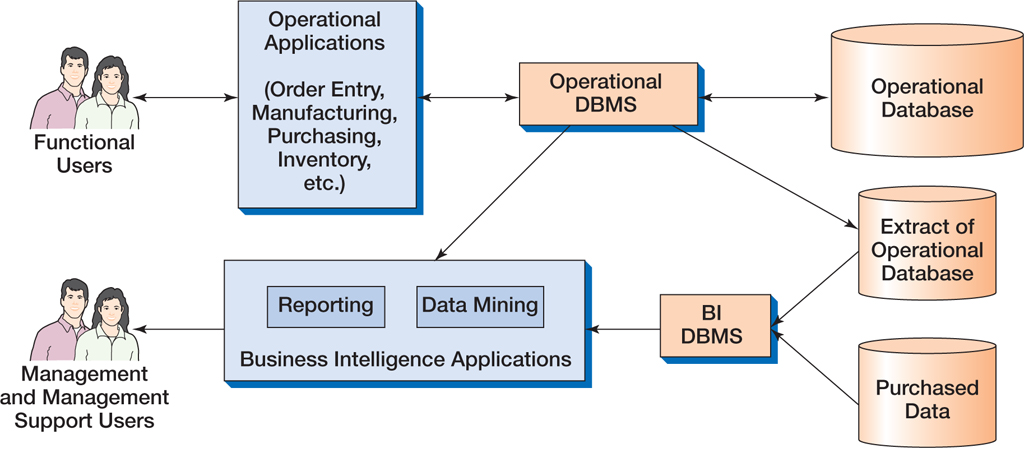 Figure 8-3:  The Relationship Between Operational and BI Applications
KROENKE and AUER -  DATABASE CONCEPTS (7th Edition)                                                                    Copyright © 2015 Pearson Education, Inc. Publishing as Prentice Hall
8-8
Characteristics of Business Intelligence Applications
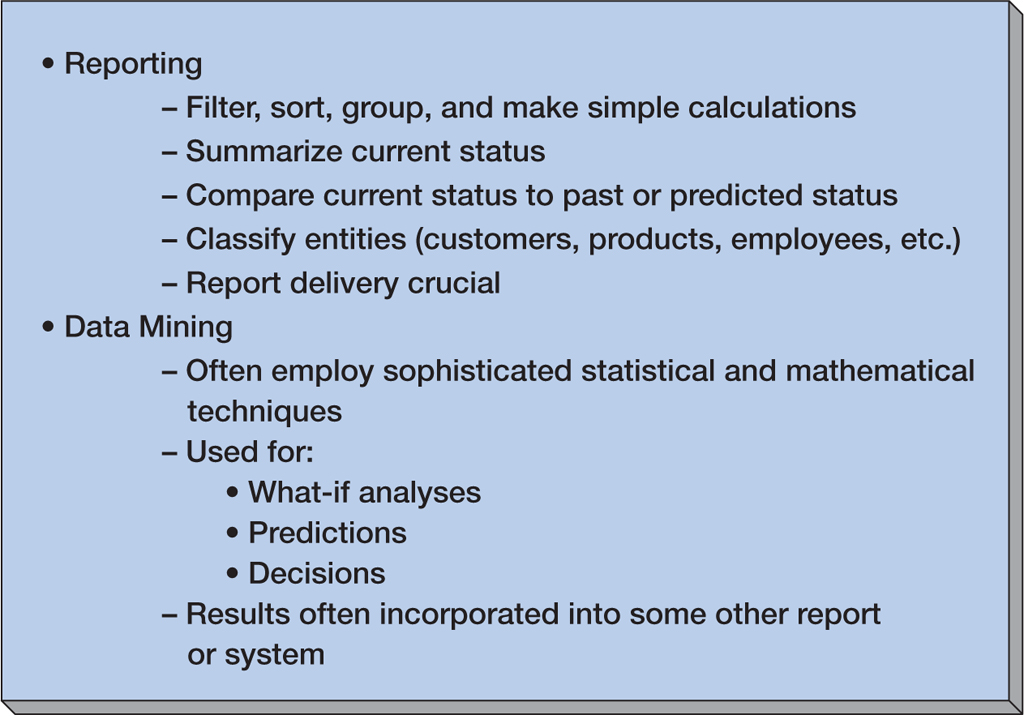 Figure 8-4:  Characteristics of Business Intelligence Applications
KROENKE and AUER -  DATABASE CONCEPTS (7th Edition)                                                                    Copyright © 2015 Pearson Education, Inc. Publishing as Prentice Hall
8-9
Components of aData Warehouse
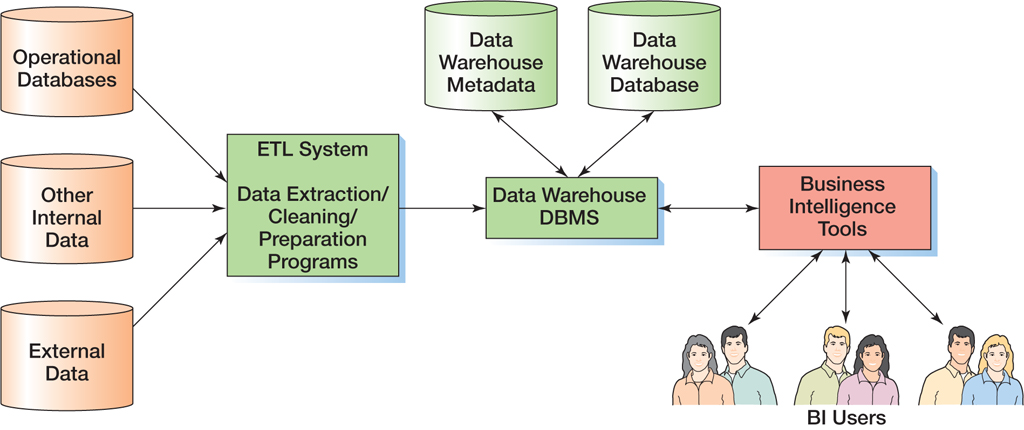 Figure 8-5:  Components of a Data Warehouse
KROENKE and AUER -  DATABASE CONCEPTS (7th Edition)                                                                    Copyright © 2015 Pearson Education, Inc. Publishing as Prentice Hall
8-10
Problems with Operational Data
“Dirty Data”
Example – “G” for Gender
Example – “213” for Age
Missing Values
Inconsistent Data
Example – data that has changed, such as a customer’s phone number
KROENKE and AUER -  DATABASE CONCEPTS (7th Edition)                                                                    Copyright © 2015 Pearson Education, Inc. Publishing as Prentice Hall
8-11
Problems with Operational Data (Continued)
Nonintegrated Data
Example – data from two or more sources that need to be combined
Incorrect Format
Example – time data in hours when needed in minutes
Too Much Data
Example – An excess number of columns
KROENKE and AUER -  DATABASE CONCEPTS (7th Edition)                                                                    Copyright © 2015 Pearson Education, Inc. Publishing as Prentice Hall
8-12
ETL Data Transformation
Data may need to be transformed for use in a data warehouse.
Example
{CountryCode  CountryName}
“US”  “United States”
Example
Email address to Email domain
joe@somewhere.com  “somewhere.com”
KROENKE and AUER -  DATABASE CONCEPTS (7th Edition)                                                                    Copyright © 2015 Pearson Education, Inc. Publishing as Prentice Hall
8-13
Characteristics of aData Mart
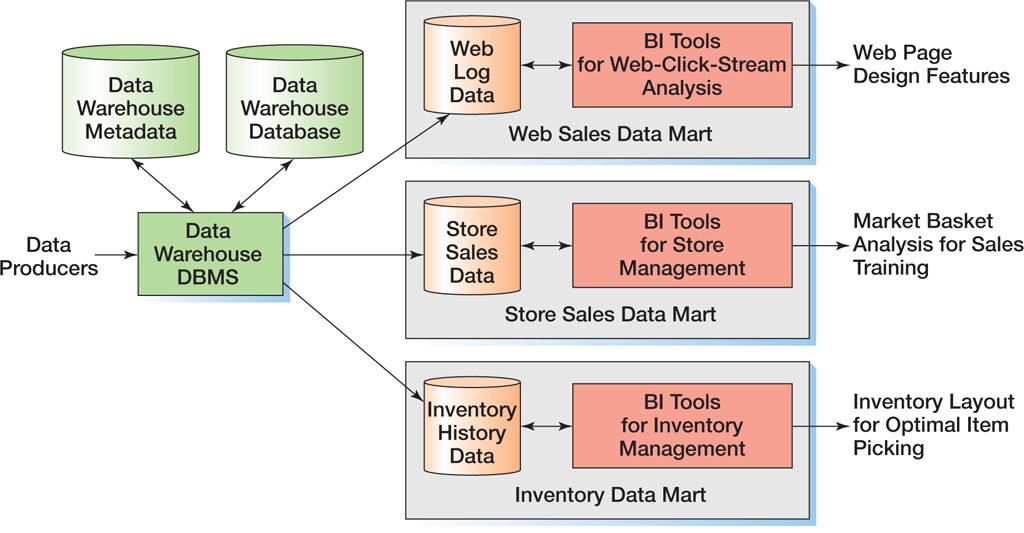 Figure 8-6:  Data Warehouses and Data Marts
KROENKE and AUER -  DATABASE CONCEPTS (7th Edition)                                                                    Copyright © 2015 Pearson Education, Inc. Publishing as Prentice Hall
8-14
Enterprise Data Warehouse (EDW) Architecture
Combines the data warehouse structure and the data mart structures shown above
Expensive to create, staff and operate
Smaller organizations use subsets of the EDW architecture
KROENKE and AUER -  DATABASE CONCEPTS (7th Edition)                                                                    Copyright © 2015 Pearson Education, Inc. Publishing as Prentice Hall
8-15
Dimensional Databases
A non-normalized database structure used for data warehouses
May use slowly changing dimensions
Values change infrequently
Phone Number
Address
Use a Date or Time dimension
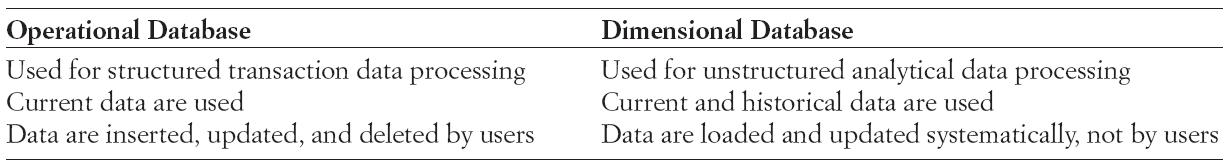 Figure 8-7:  Characteristics of Operational and Dimensional Databases
KROENKE and AUER -  DATABASE CONCEPTS (7th Edition)                                                                    Copyright © 2015 Pearson Education, Inc. Publishing as Prentice Hall
8-16
Star Schema
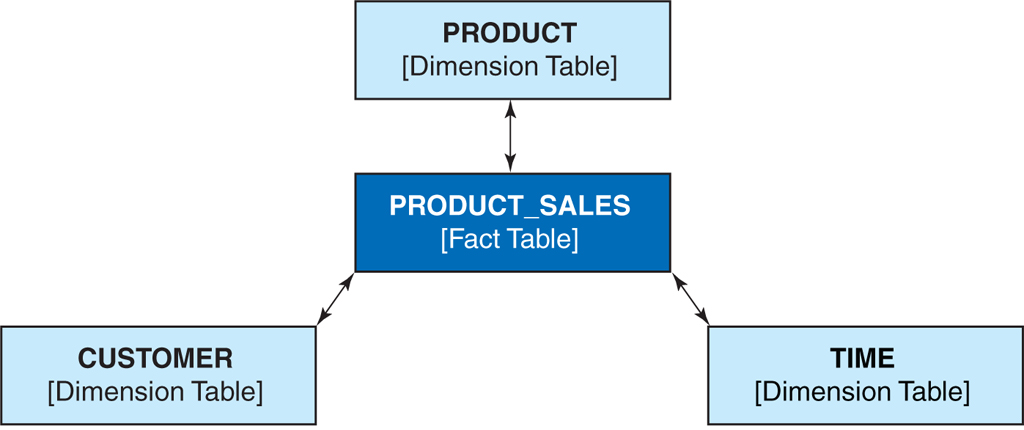 Figure 8-8:  The Star Schema
KROENKE and AUER -  DATABASE CONCEPTS (7th Edition)                                                                    Copyright © 2015 Pearson Education, Inc. Publishing as Prentice Hall
8-17
HSD-DW Star Schema
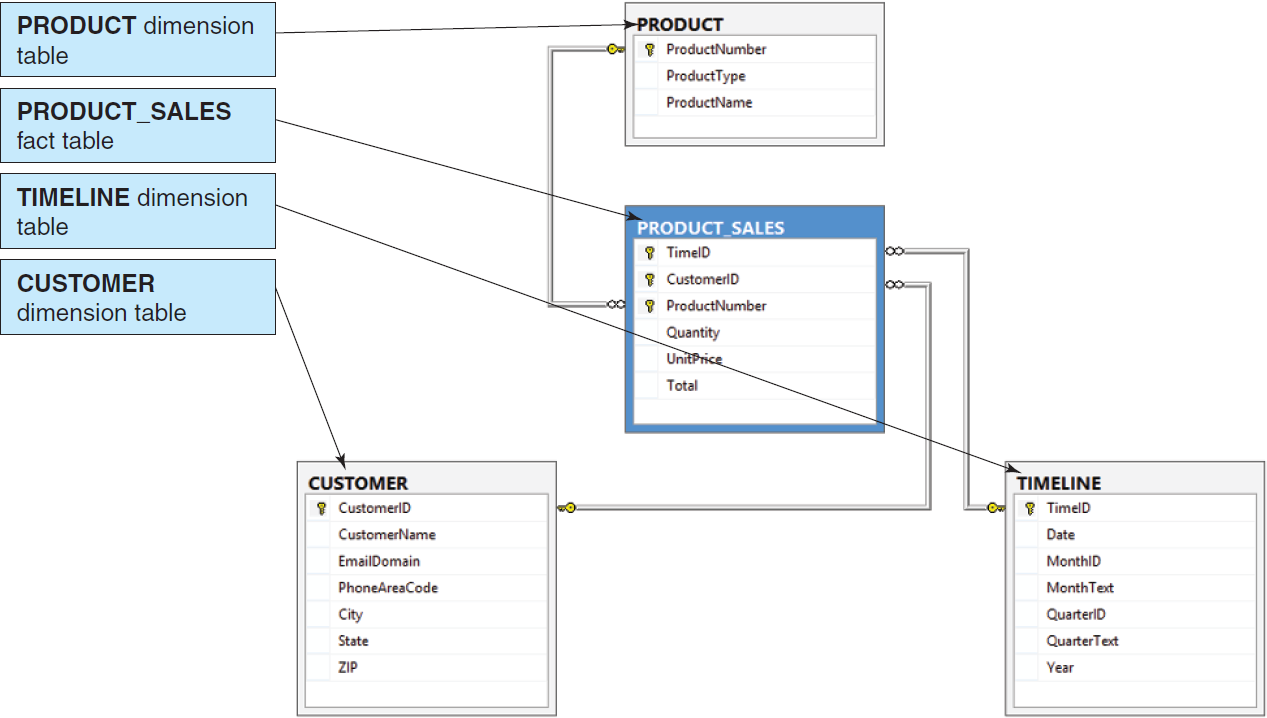 Figure 8-9:  The HSD-DW Star Schema
KROENKE and AUER -  DATABASE CONCEPTS (7th Edition)                                                                    Copyright © 2015 Pearson Education, Inc. Publishing as Prentice Hall
8-18
Two-Dimensional Matrix
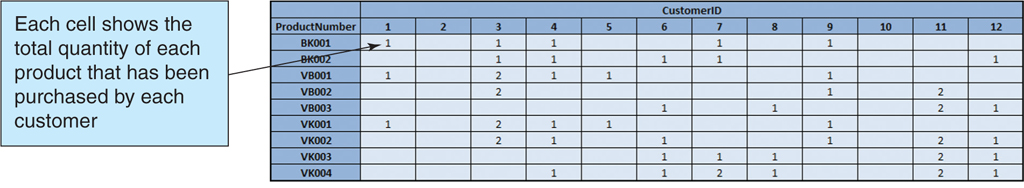 Figure 8-13:The Two-Dimensional ProductNumber–CustomerID Matrix
KROENKE and AUER -  DATABASE CONCEPTS (7th Edition)                                                                    Copyright © 2015 Pearson Education, Inc. Publishing as Prentice Hall
8-19
Three-Dimensional Matrix
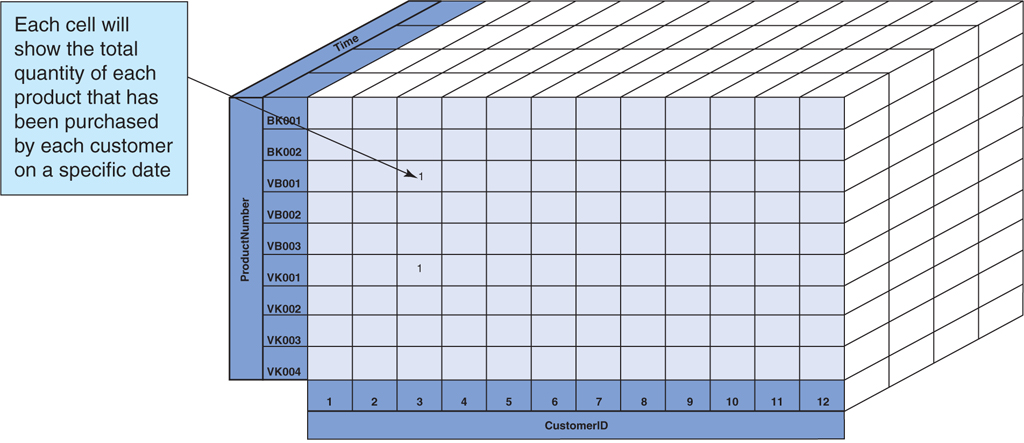 Figure 8-14:The Three-Dimensional Time–ProductNumber–CustomerID Cube
KROENKE and AUER -  DATABASE CONCEPTS (7th Edition)                                                                    Copyright © 2015 Pearson Education, Inc. Publishing as Prentice Hall
8-20
Conformed Dimensionsand the Extended HSD-DW Schema
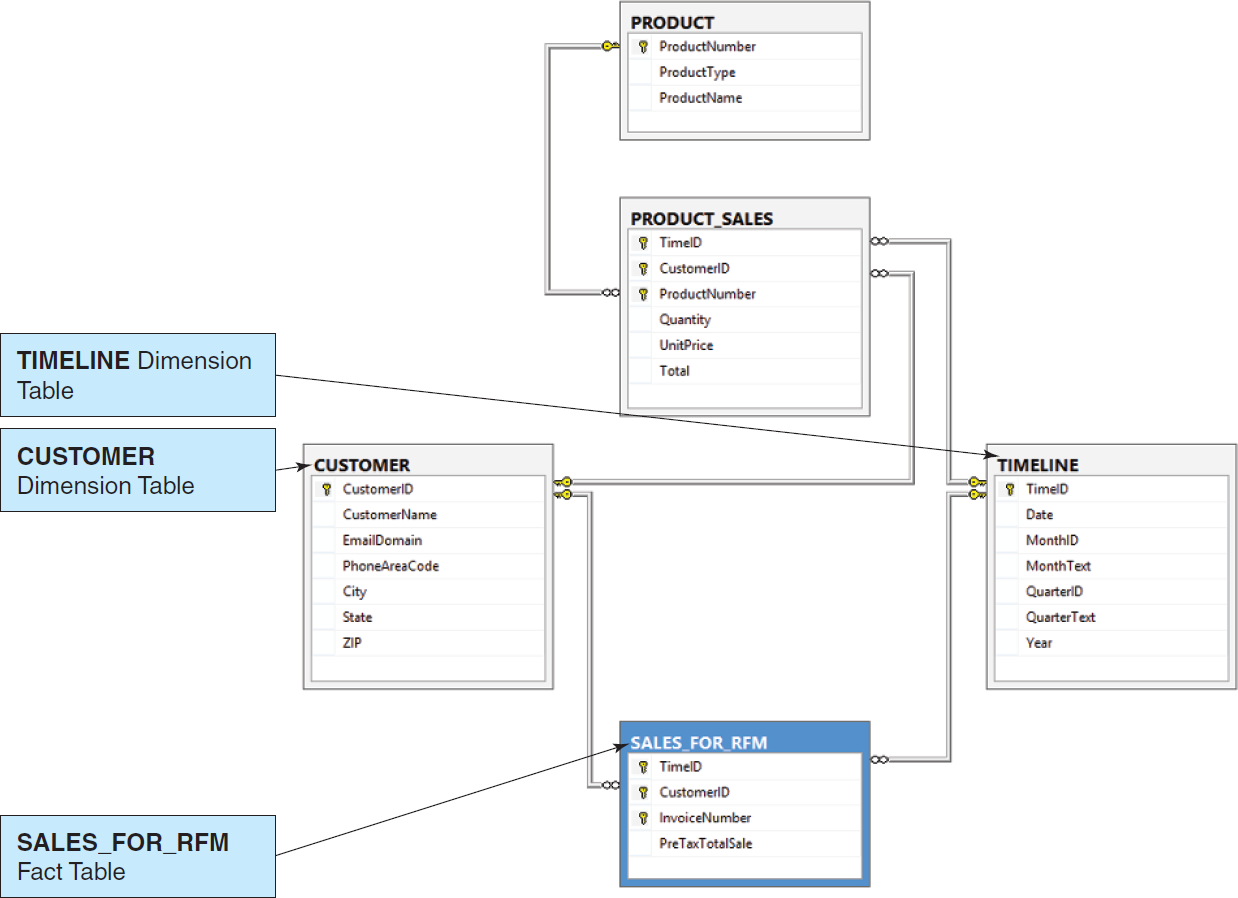 Figure 8-15:  The Extended HSD-DW Star Schema
KROENKE and AUER -  DATABASE CONCEPTS (7th Edition)                                                                    Copyright © 2015 Pearson Education, Inc. Publishing as Prentice Hall
8-21
OnLine Analytical Processing (OLAP)
OnLine Analytical Processing (OLAP) is a technique for dynamically examining database data.
OLAP uses arithmetic functions such as Sum and Average.
KROENKE and AUER -  DATABASE CONCEPTS (7th Edition)                                                                    Copyright © 2015 Pearson Education, Inc. Publishing as Prentice Hall
8-22
OLAP Reports
OLAP systems produce an OLAP report, also know as an OLAP cube.
The OLAP report uses inputs called dimensions.
The OLAP report calculates outputs called measures.
Excel PivotTables can be used to create OLAP reports.
KROENKE and AUER -  DATABASE CONCEPTS (7th Edition)                                                                    Copyright © 2015 Pearson Education, Inc. Publishing as Prentice Hall
8-23
SQL Query for OLAP Data
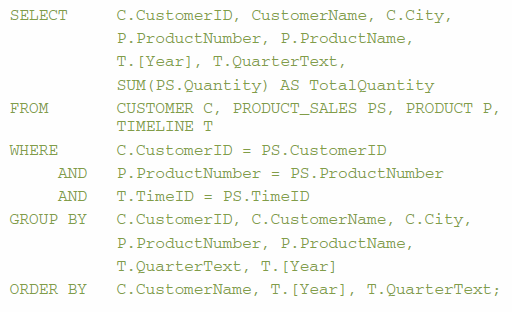 KROENKE and AUER -  DATABASE CONCEPTS (7th Edition)                                                                    Copyright © 2015 Pearson Education, Inc. Publishing as Prentice Hall
8-24
SQL View for OLAP Data
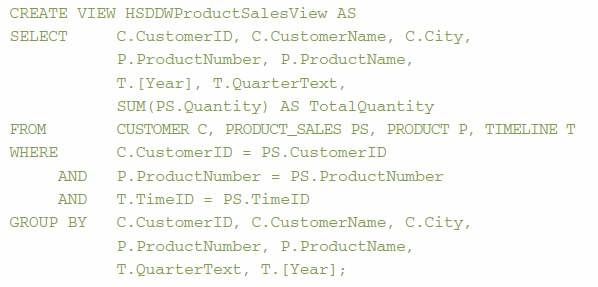 KROENKE and AUER -  DATABASE CONCEPTS (7th Edition)                                                                    Copyright © 2015 Pearson Education, Inc. Publishing as Prentice Hall
8-25
Excel PivotTableOLAP Report I
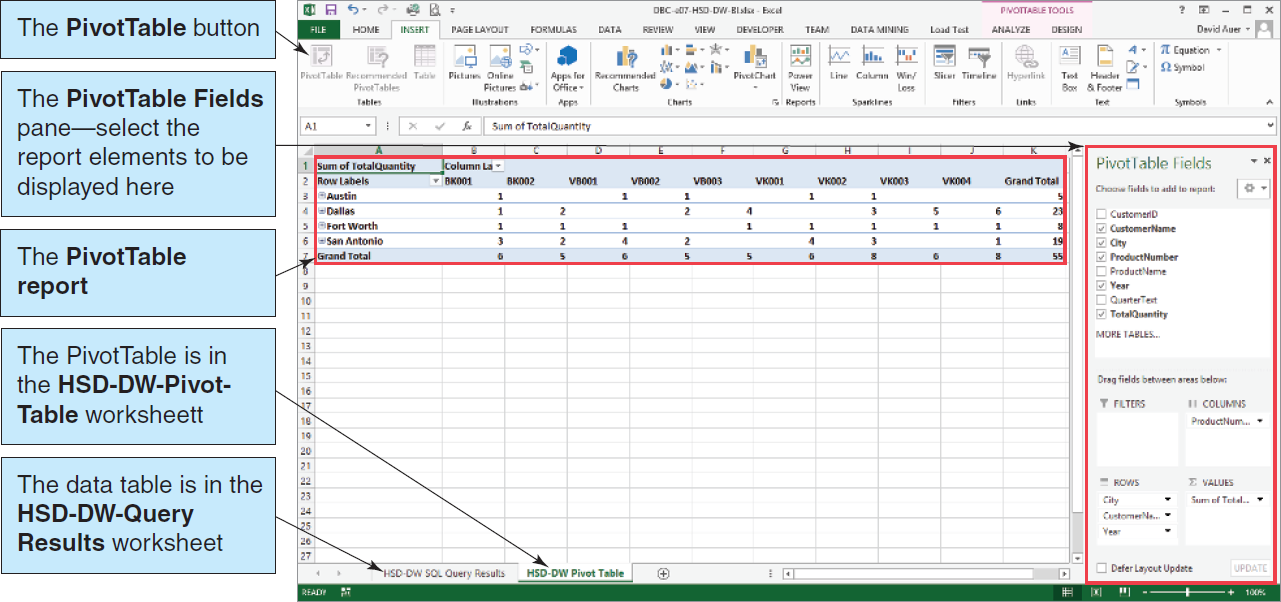 Figure 8-17:  OLAP ProductNumber by City Report
KROENKE and AUER -  DATABASE CONCEPTS (7th Edition)                                                                    Copyright © 2015 Pearson Education, Inc. Publishing as Prentice Hall
8-26
Excel PivotTableOLAP Report II
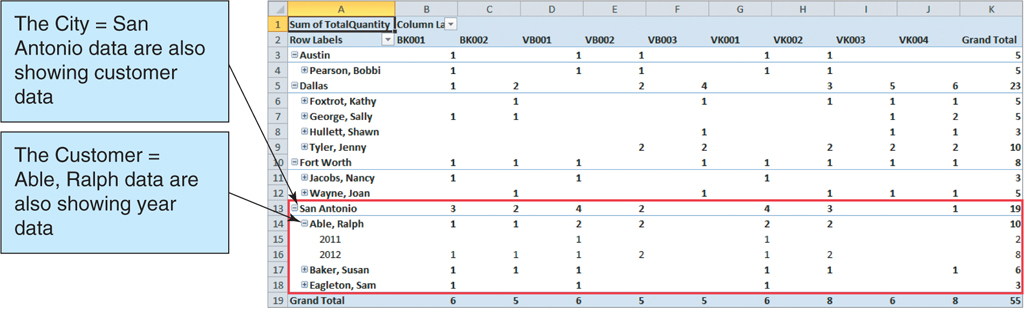 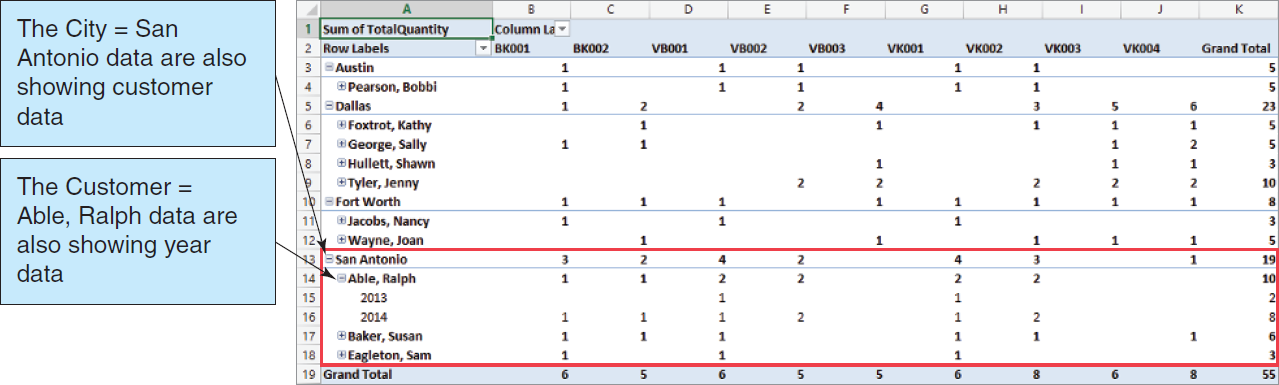 Figure 8-18:  OLAP ProductNumber by City, Customer, and Year Report
KROENKE and AUER -  DATABASE CONCEPTS (7th Edition)                                                                    Copyright © 2015 Pearson Education, Inc. Publishing as Prentice Hall
8-27
Excel PivotTableOLAP Report III
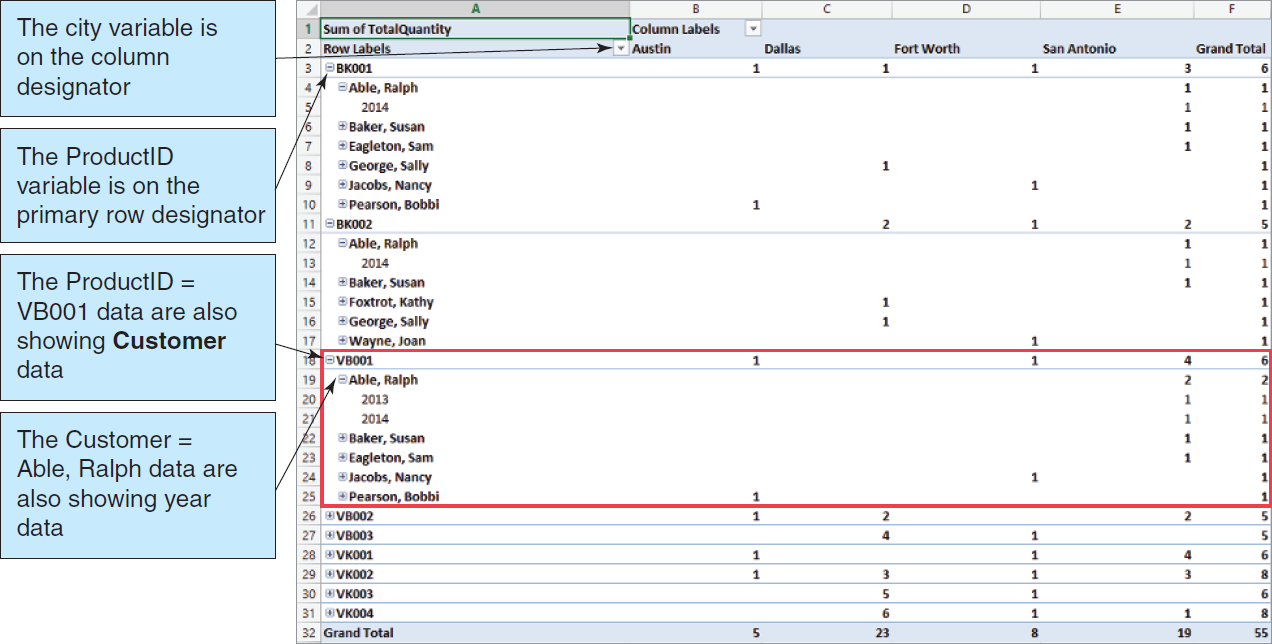 Figure 8-19:  OLAP City by ProductNumber, Customer, and Year Report
KROENKE and AUER -  DATABASE CONCEPTS (7th Edition)                                                                    Copyright © 2015 Pearson Education, Inc. Publishing as Prentice Hall
8-28
Distributed Database Processing
A database is distributed when it is:
Partitioned
Replicated
Both partitioned and replicated
This is fairly straightforward for read-only replicas, but it can be very difficult for other installations.
KROENKE and AUER -  DATABASE CONCEPTS (7th Edition)                                                                    Copyright © 2015 Pearson Education, Inc. Publishing as Prentice Hall
6-29
Type of Distributed Databases
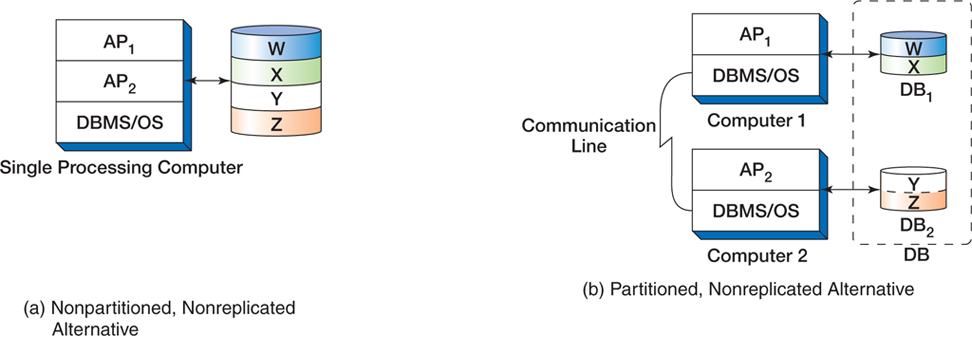 Figure 8-20:  Types of Distributed Databases
KROENKE and AUER -  DATABASE CONCEPTS (7th Edition)                                                                    Copyright © 2015 Pearson Education, Inc. Publishing as Prentice Hall
6-30
Type of Distributed Databases (Cont’d)
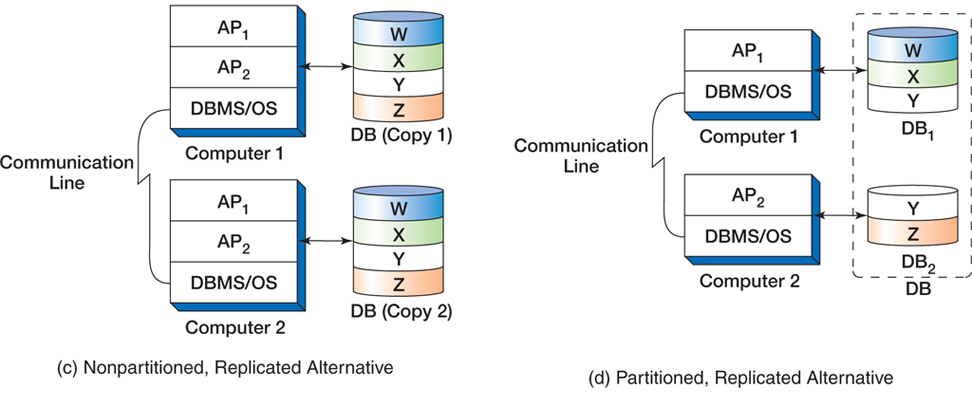 Figure 8-20 Types of Distributed Databases (Cont’d)
KROENKE and AUER -  DATABASE CONCEPTS (7th Edition)                                                                    Copyright © 2015 Pearson Education, Inc. Publishing as Prentice Hall
8-31
Object-Relational Database Management
Object-oriented programming (OOP) is based on objects, and OOP is now used as the basis of many computer programming languages:
Java
VisualBasic.Net
C++
C#
KROENKE and AUER -  DATABASE CONCEPTS (7th Edition)                                                                    Copyright © 2015 Pearson Education, Inc. Publishing as Prentice Hall
6-32
Objects
Object classes have
Identifiers
Properties
These are data items associated with the object.
Methods
These are programs that allow the object to perform tasks.
The only difference between entity classes and object classes are the methods.
KROENKE and AUER -  DATABASE CONCEPTS (7th Edition)                                                                    Copyright © 2015 Pearson Education, Inc. Publishing as Prentice Hall
6-33
Object Persistence
Object persistence means that values of the object properties are storable and retrievable.
Object persistence can be achieved by various techniques.
A main technique is database technology.
Relational databases can be used, but require substantial programming.
KROENKE and AUER -  DATABASE CONCEPTS (7th Edition)                                                                    Copyright © 2015 Pearson Education, Inc. Publishing as Prentice Hall
6-34
OODBMS
Object-Oriented DBMSs (OODBMSs) have been developed.
Never achieved commercial success
It would be too expensive to transfer existing data from relational and other legacy databases.
The OODBMSs were, therefore, not cost justifiable.
KROENKE and AUER -  DATABASE CONCEPTS (7th Edition)                                                                    Copyright © 2015 Pearson Education, Inc. Publishing as Prentice Hall
6-35
Object-Relational DBMSs
Some relational DBMS vendors have added object-oriented features to their products.
Example: Oracle
These products are known as object-relational DBMSs and support object-relational databases.
KROENKE and AUER -  DATABASE CONCEPTS (7th Edition)                                                                    Copyright © 2015 Pearson Education, Inc. Publishing as Prentice Hall
6-36
The NoSQL Movement I
The NoSQL movement is a movement to use non-relational databases.
These databases are often classified into four categories:
Key-Value—Dynamo and MemcacheDB
Document—Couchbase and MongoDB
Column Family—Apache Cassandra and HBase
Graph—Neo4J and AllegroGraph
KROENKE and AUER -  DATABASE CONCEPTS (7th Edition)                                                                    Copyright © 2015 Pearson Education, Inc. Publishing as Prentice Hall
7-37
Column Family Databases:A Column
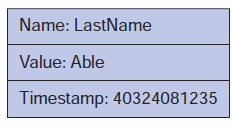 (a) A Column
Figure 8-21:  A Generalized Column Family Database Storage System
KROENKE and AUER -  DATABASE CONCEPTS (7th Edition)                                                                    Copyright © 2015 Pearson Education, Inc. Publishing as Prentice Hall
8-38
Column Family Databases:A Super Column
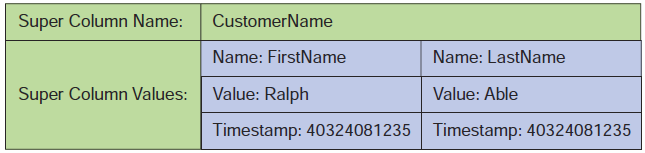 (b) A Super Column
Figure 8-21:  A Generalized Column Family Database Storage System (Cont’d)
KROENKE and AUER -  DATABASE CONCEPTS (7th Edition)                                                                    Copyright © 2015 Pearson Education, Inc. Publishing as Prentice Hall
8-39
Column Family Databases:A Column Family
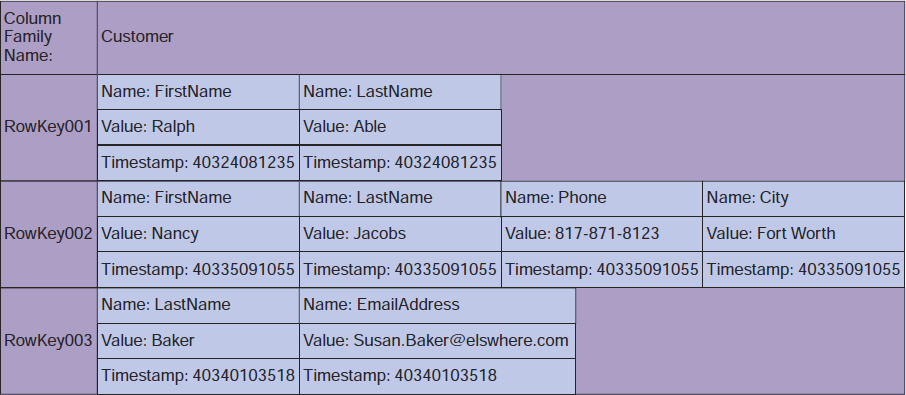 (c) A  Column Family
Figure 8-21:  A Generalized Column Family Database Storage System (Cont’d)
KROENKE and AUER -  DATABASE CONCEPTS (7th Edition)                                                                    Copyright © 2015 Pearson Education, Inc. Publishing as Prentice Hall
8-40
Column Family Databases:A Super Column Family
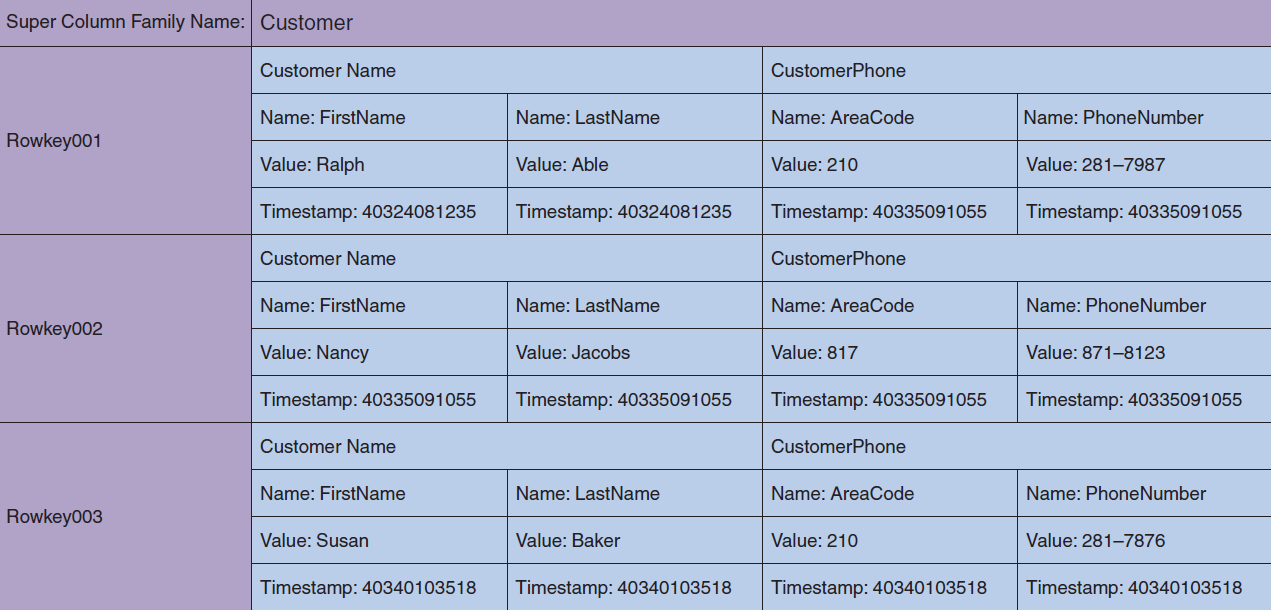 (d) A  Super Column Family
Figure 8-21:  A Generalized Column Family Database Storage System (Cont’d)
KROENKE and AUER -  DATABASE CONCEPTS (7th Edition)                                                                    Copyright © 2015 Pearson Education, Inc. Publishing as Prentice Hall
8-41
The MapReduce Process
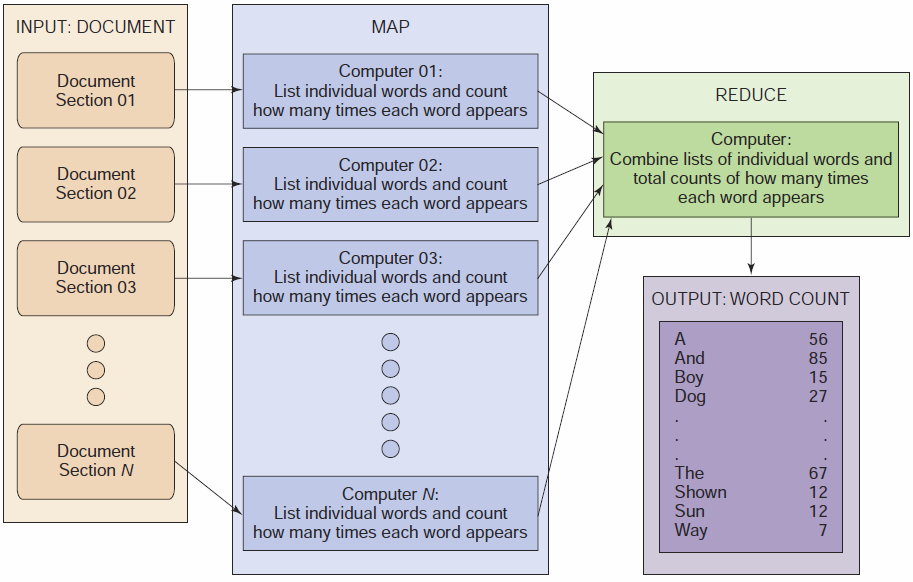 Figure 8-22:  MapReduce
KROENKE and AUER -  DATABASE CONCEPTS (7th Edition)                                                                    Copyright © 2015 Pearson Education, Inc. Publishing as Prentice Hall
8-42
DAVID M. KROENKE and DAVID J. AUER 
DATABASE CONCEPTS, 7th Edition
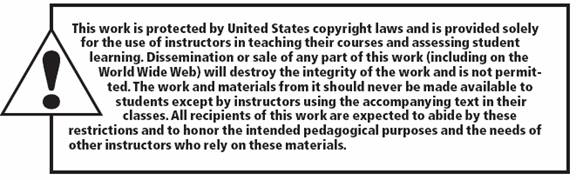 All rights reserved. No part of this publication may be reproduced, stored in a retrieval system, or transmitted, in any form or by any means, electronic, mechanical, photocopying, recording, or otherwise, without the prior written permission of the publisher. Printed in the United States of America.
Copyright © 2015 Pearson Education, Inc.  
Publishing as Prentice Hall
DAVID M. KROENKE and DAVID J. AUER 
DATABASE CONCEPTS, 7th Edition
End of Presentation on Chapter Eight
Big Data, Data Warehouses, andBusiness Intelligence Systems
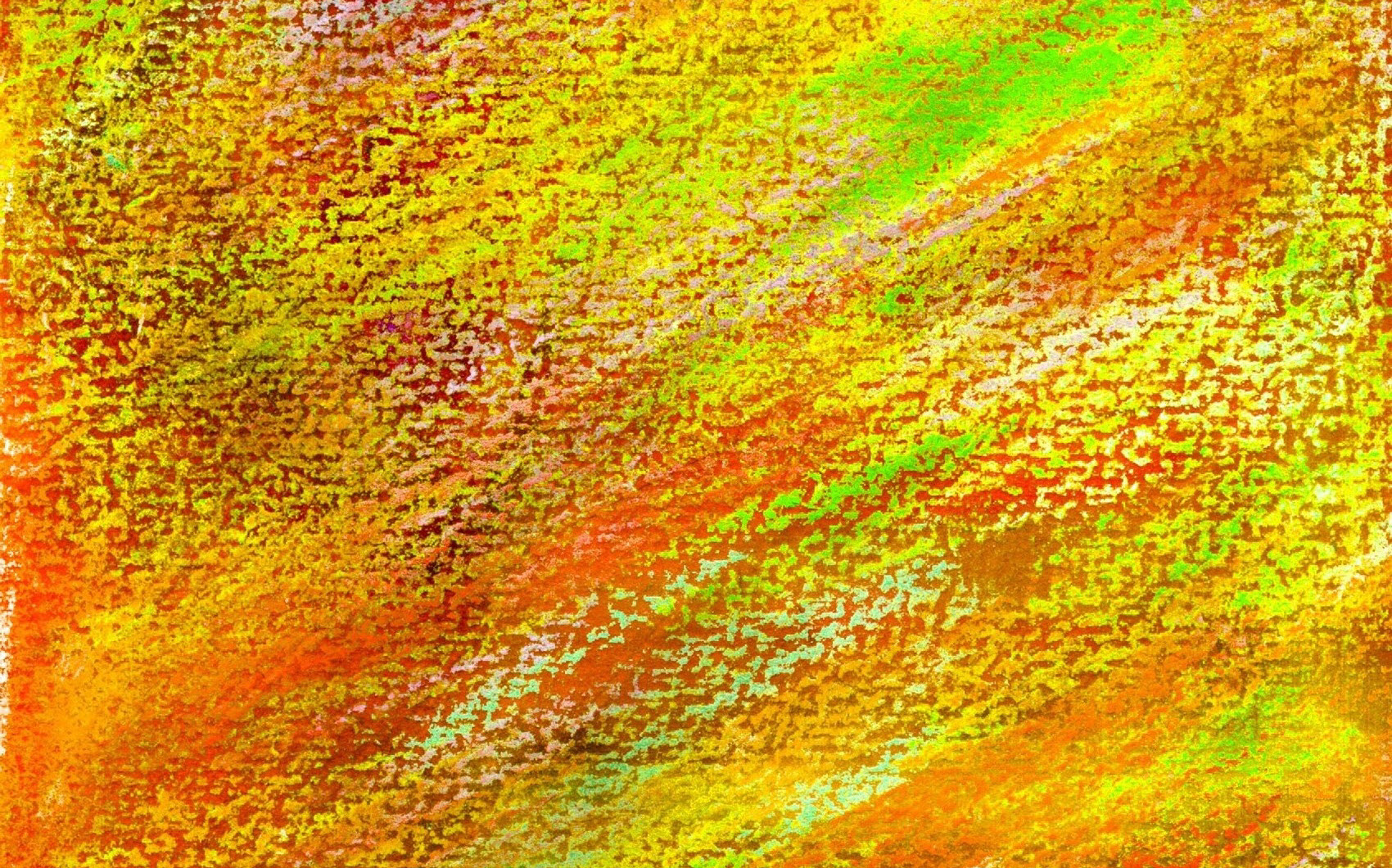